Univerzitet u Beogradu – Rudarsko-geološki fakultet
organizuje
Promociju „GIS Dana“ u Srbiji
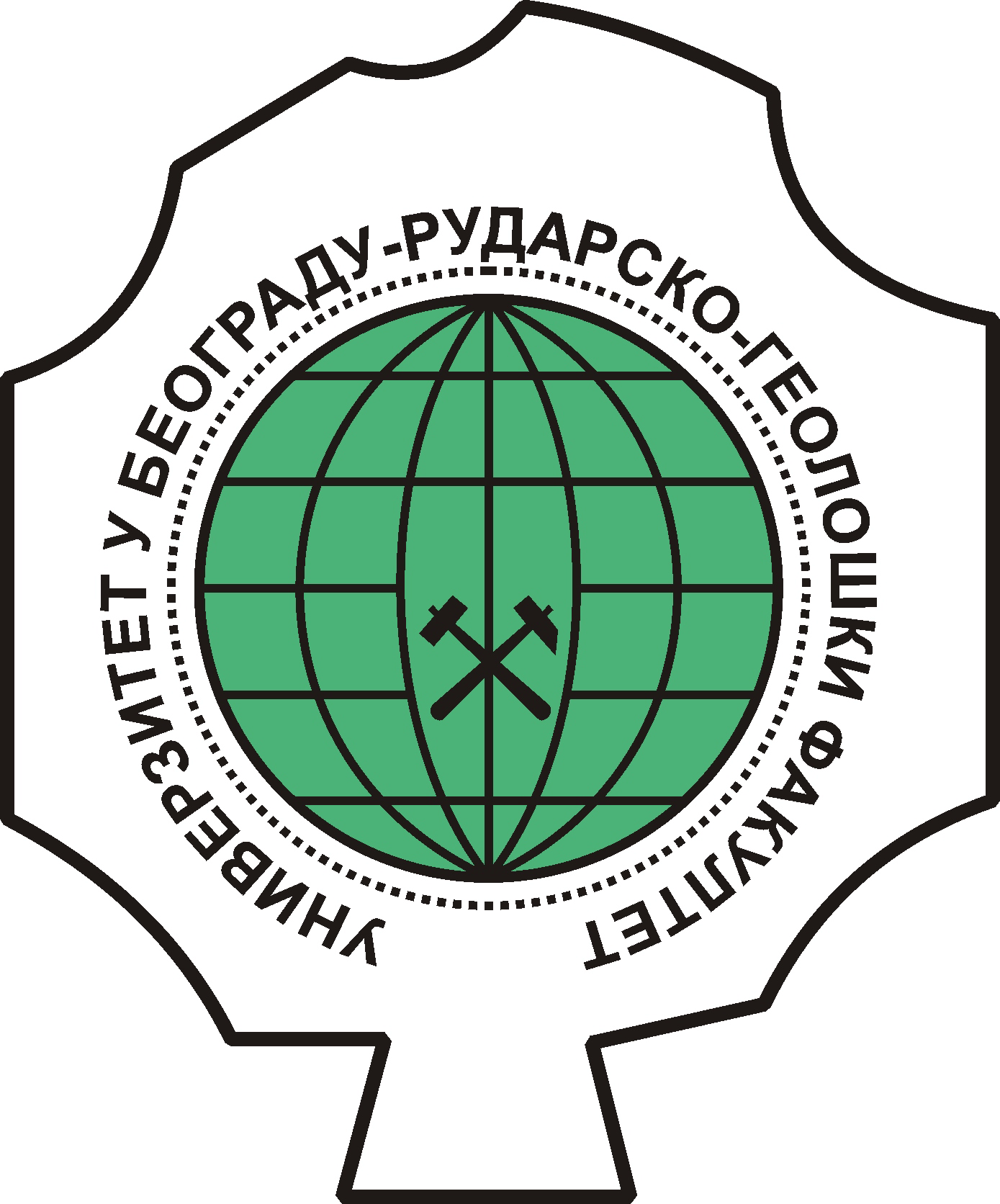 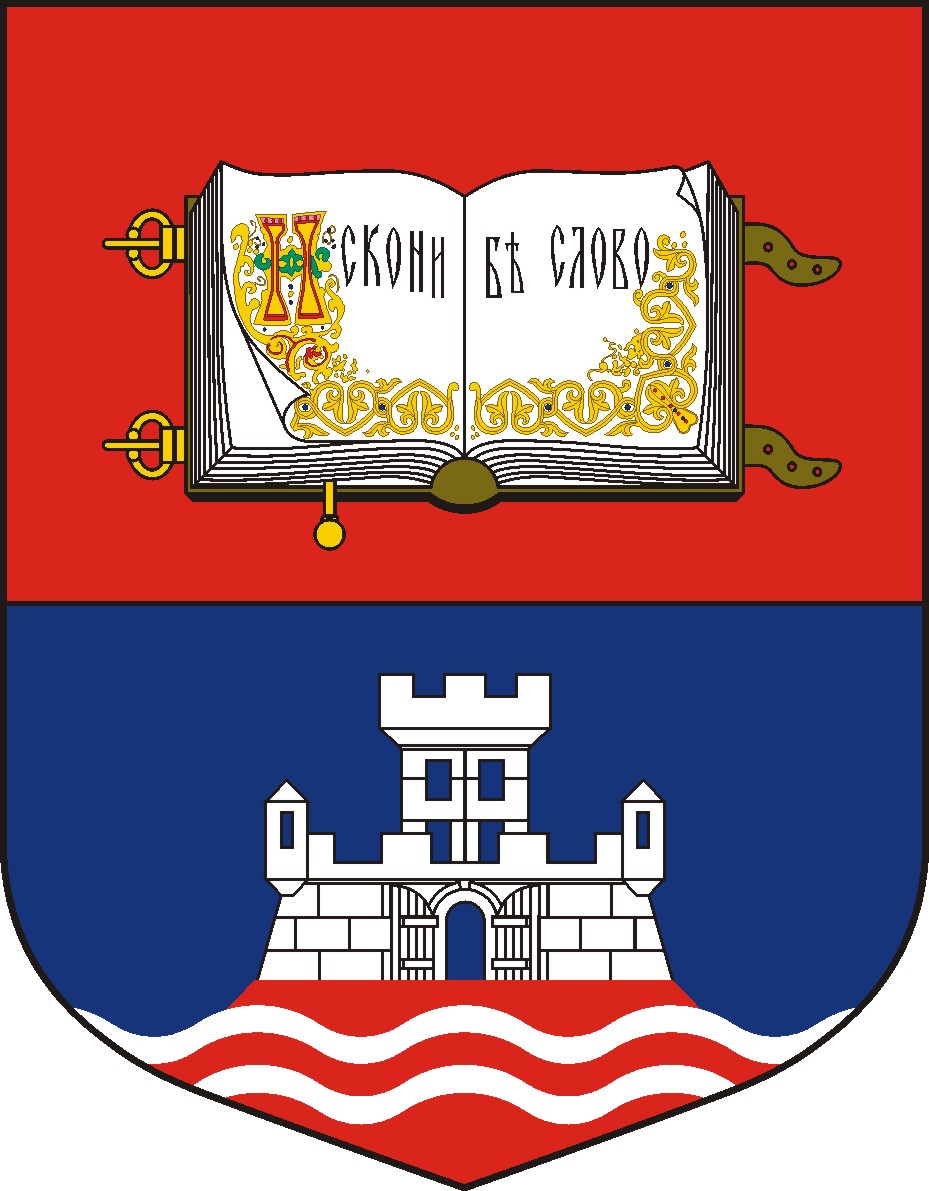 http://gisday.rgf.rs
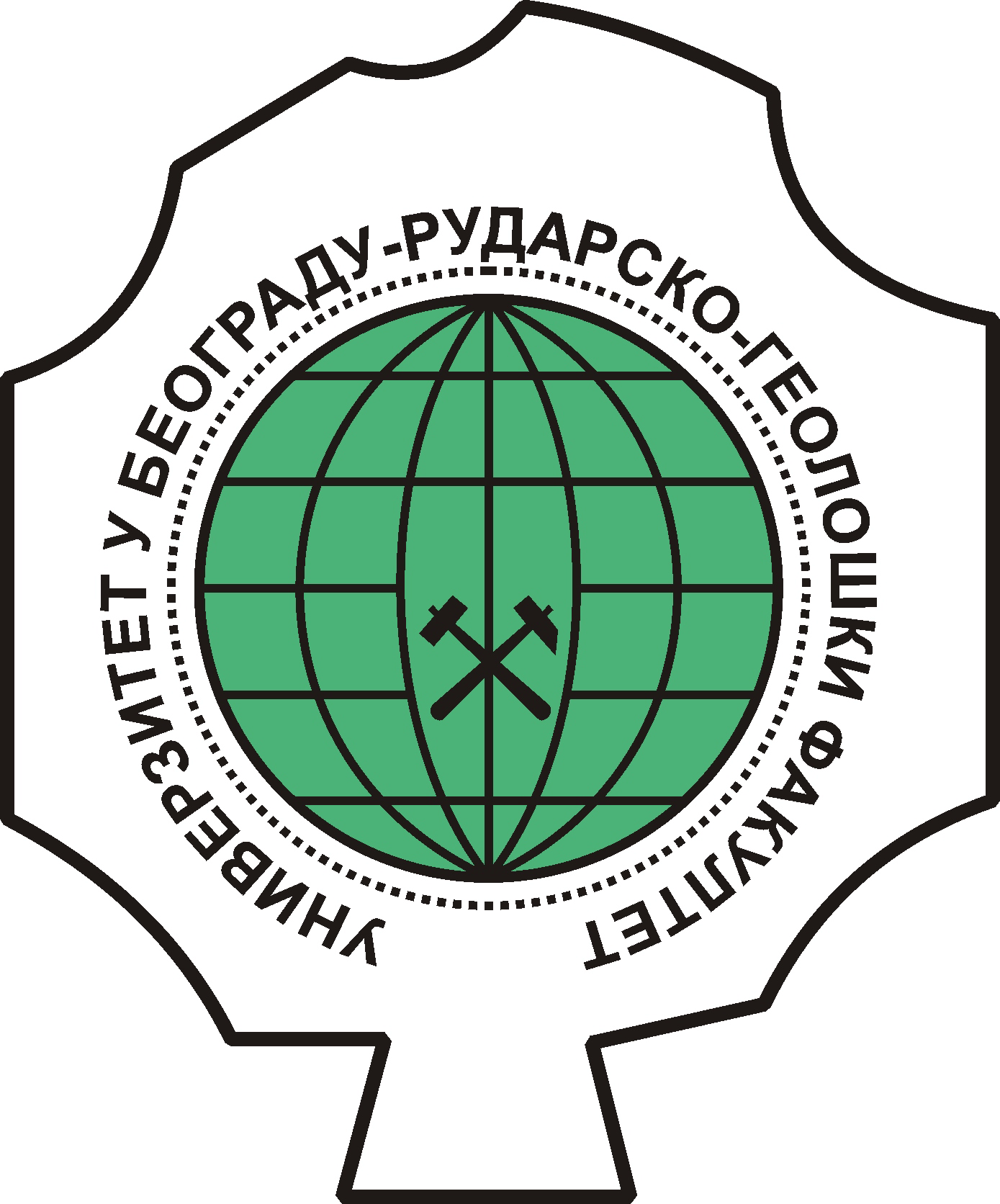 Beograd, 20. Novembar 2013.
http://gisday.rgf.rs
RUDARSKO 
       GEOLOŠKI FAKULTET
Implementacija GeolISS-a
Autor/i: dr Branislav TRIVIĆ, dipl. Inž. Branislav BLAGOJEVIĆ, dr Ranka STANKOVIĆ, dipl. Inž. Olivera KITANOVIĆ
Geološki Informacioni Sistem Republike Srbije - GeolISS
I faza (Novembar, 2004 – Mart, 2005) implementacija konceptualnog i logičkog modela. 
II faza (Novembar, 2005 - Septembar, 2006) implementiran je fizički model geolISS-a. 
III faza (septembar, 2006 – novembar, 2006) u bazu je unešen test primer, izvršeno testiranje aplikacije geolISS-a i implementiran Web portal.
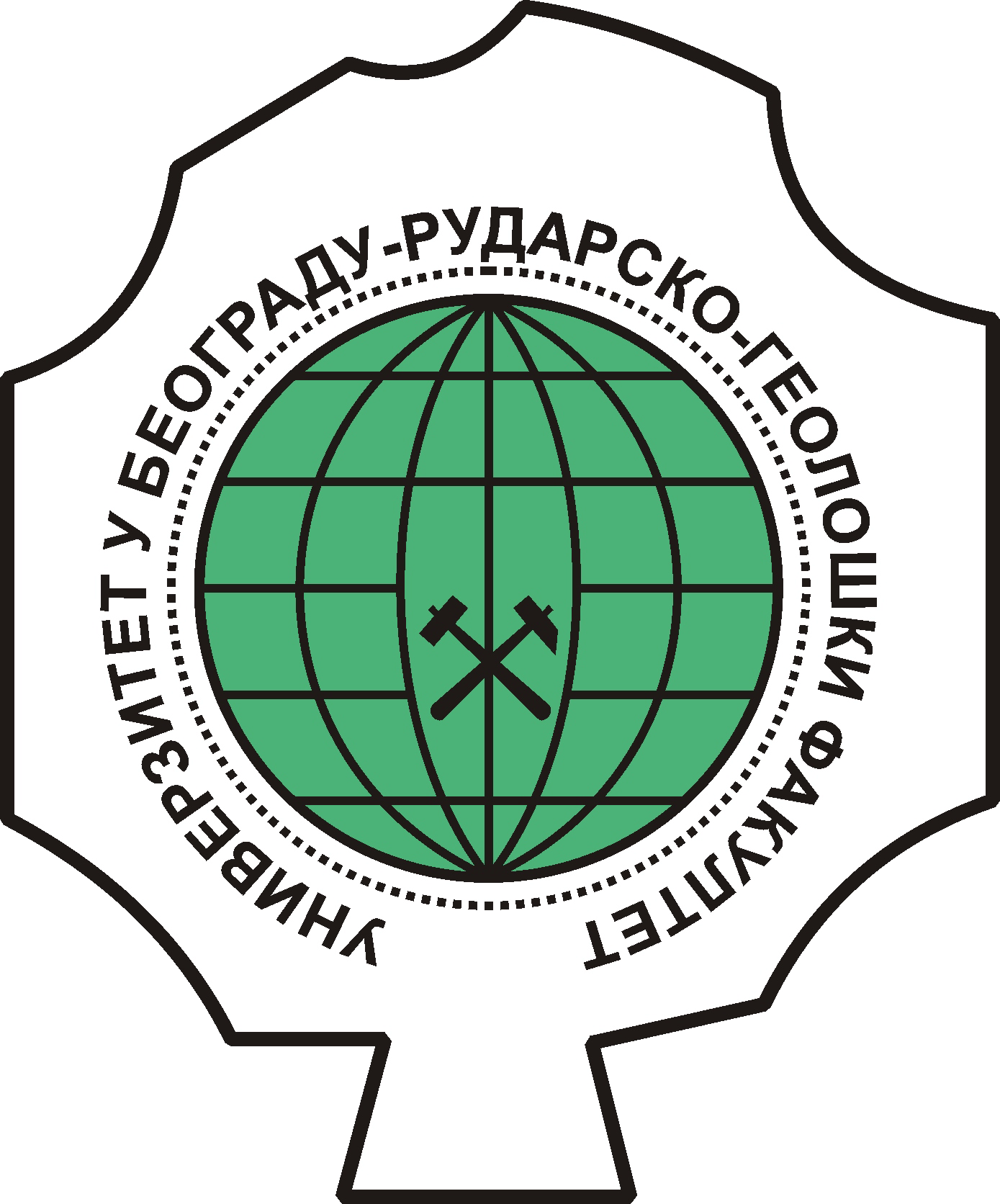 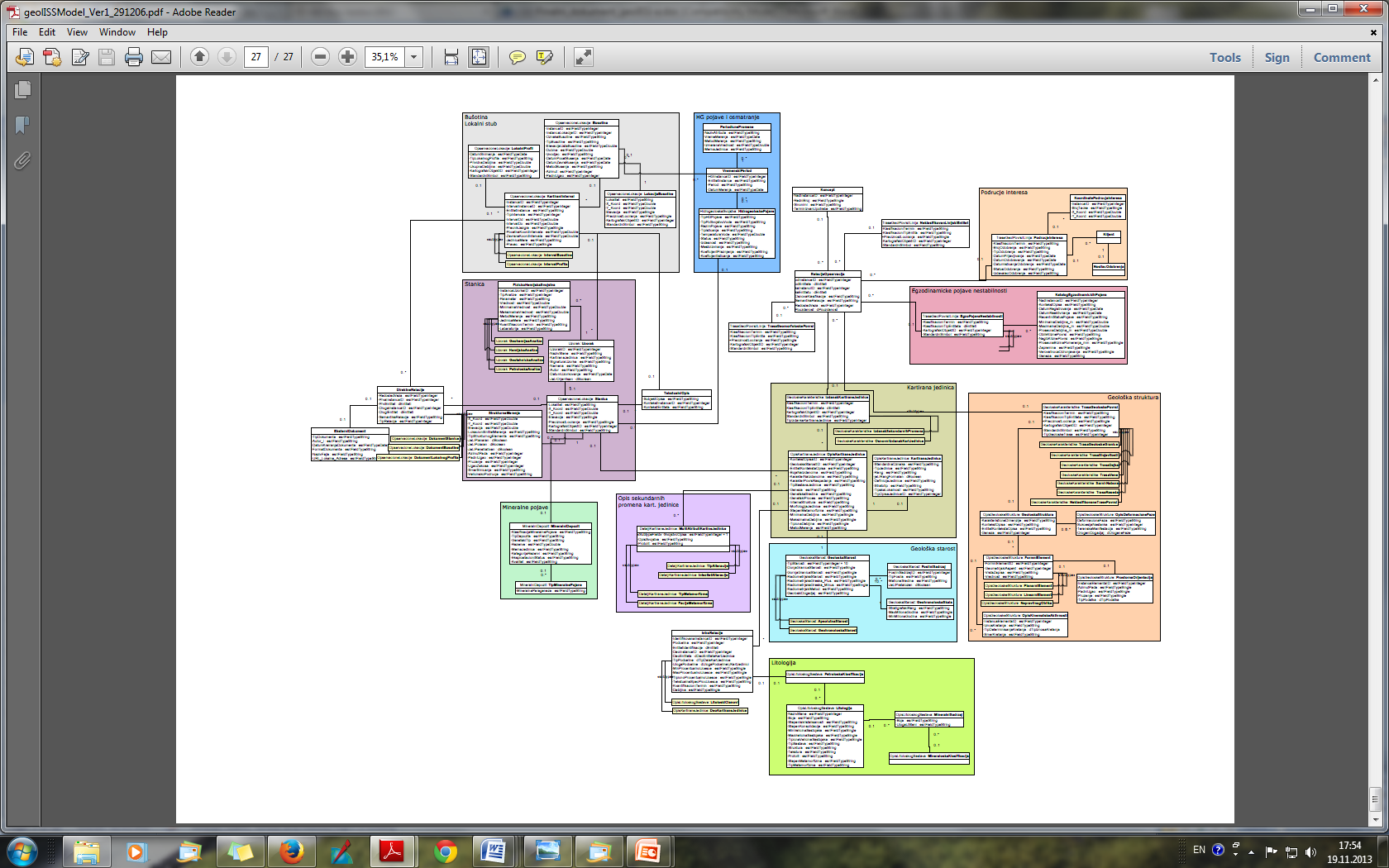 Logički
Model GeolISS-a
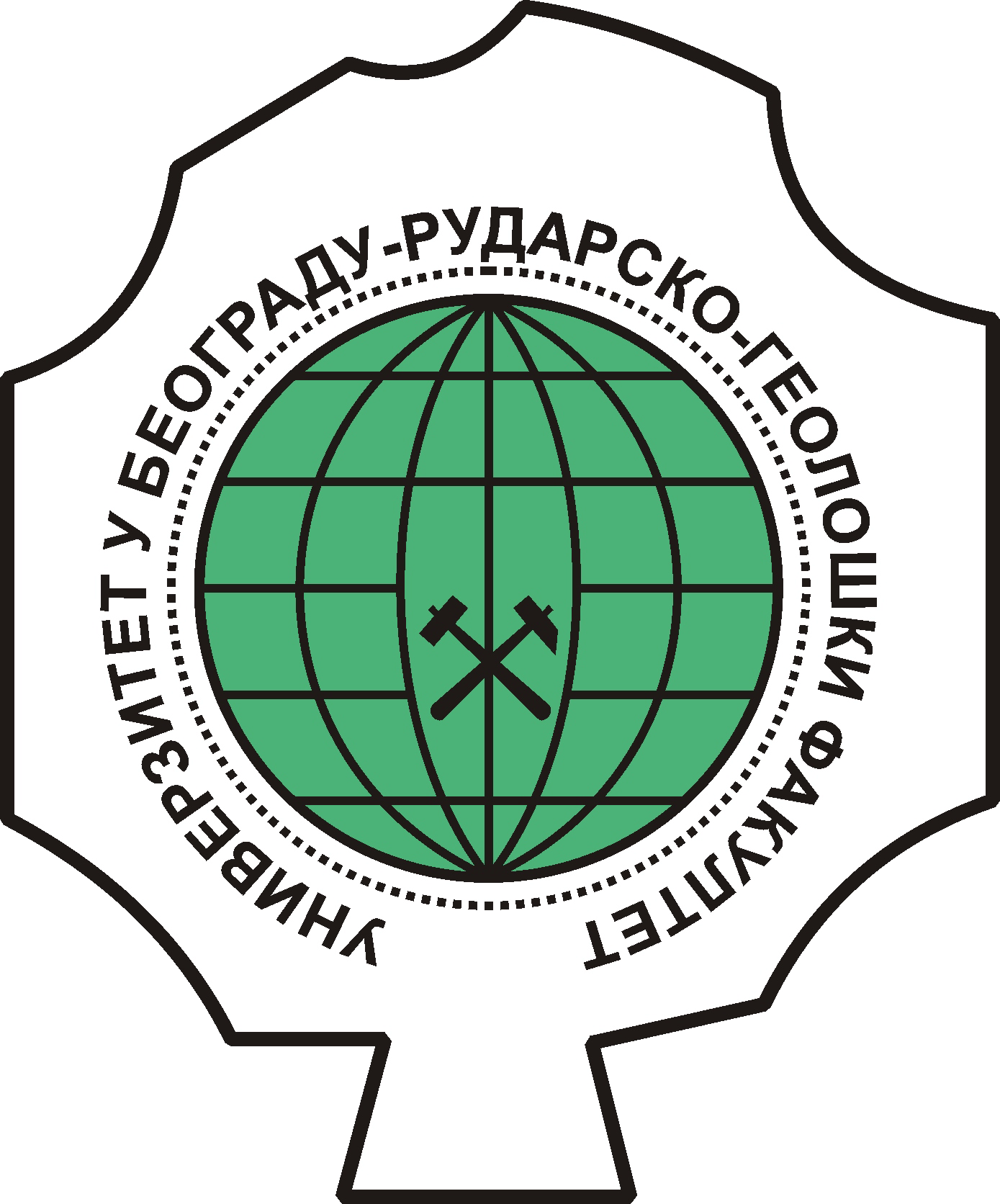 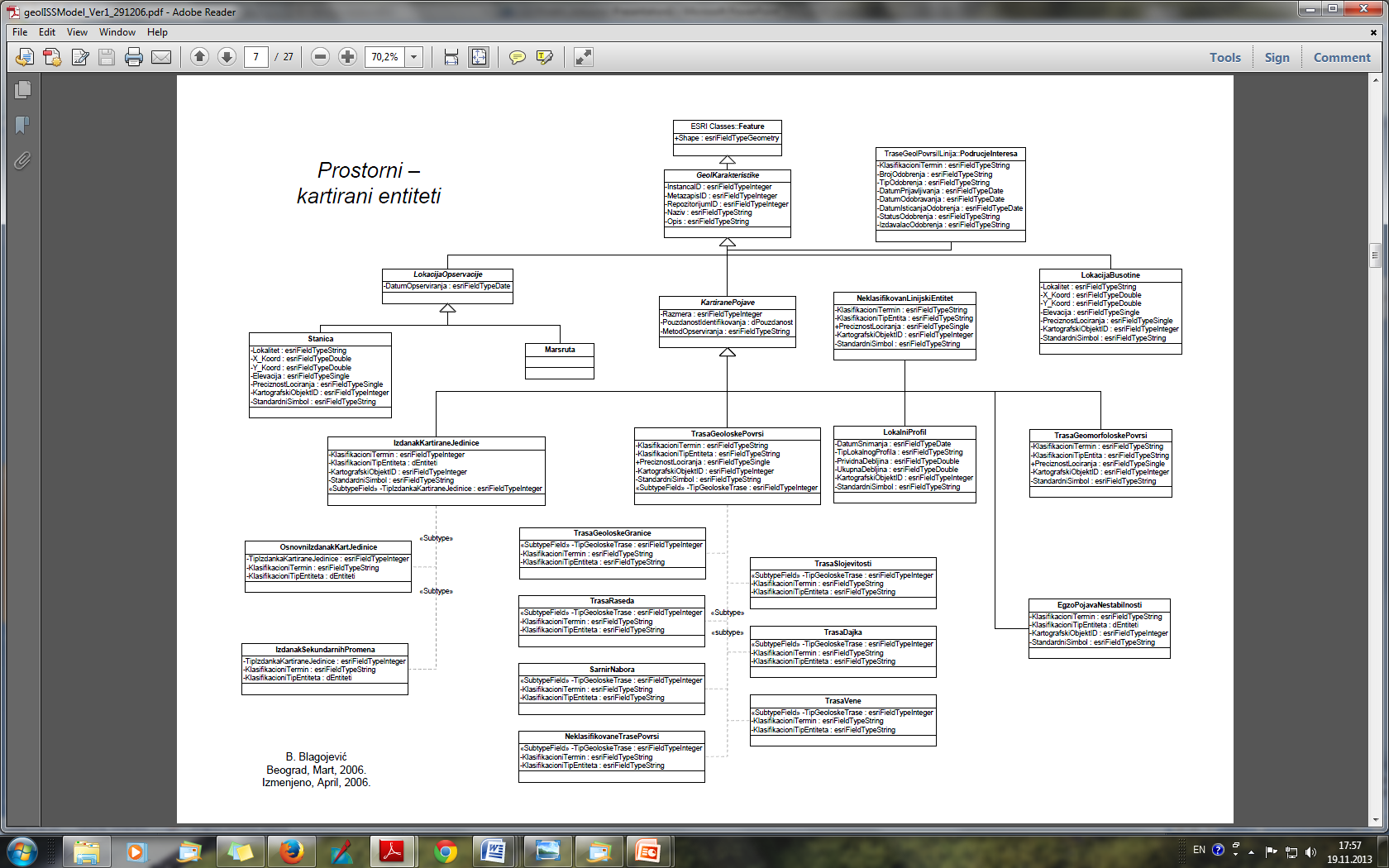 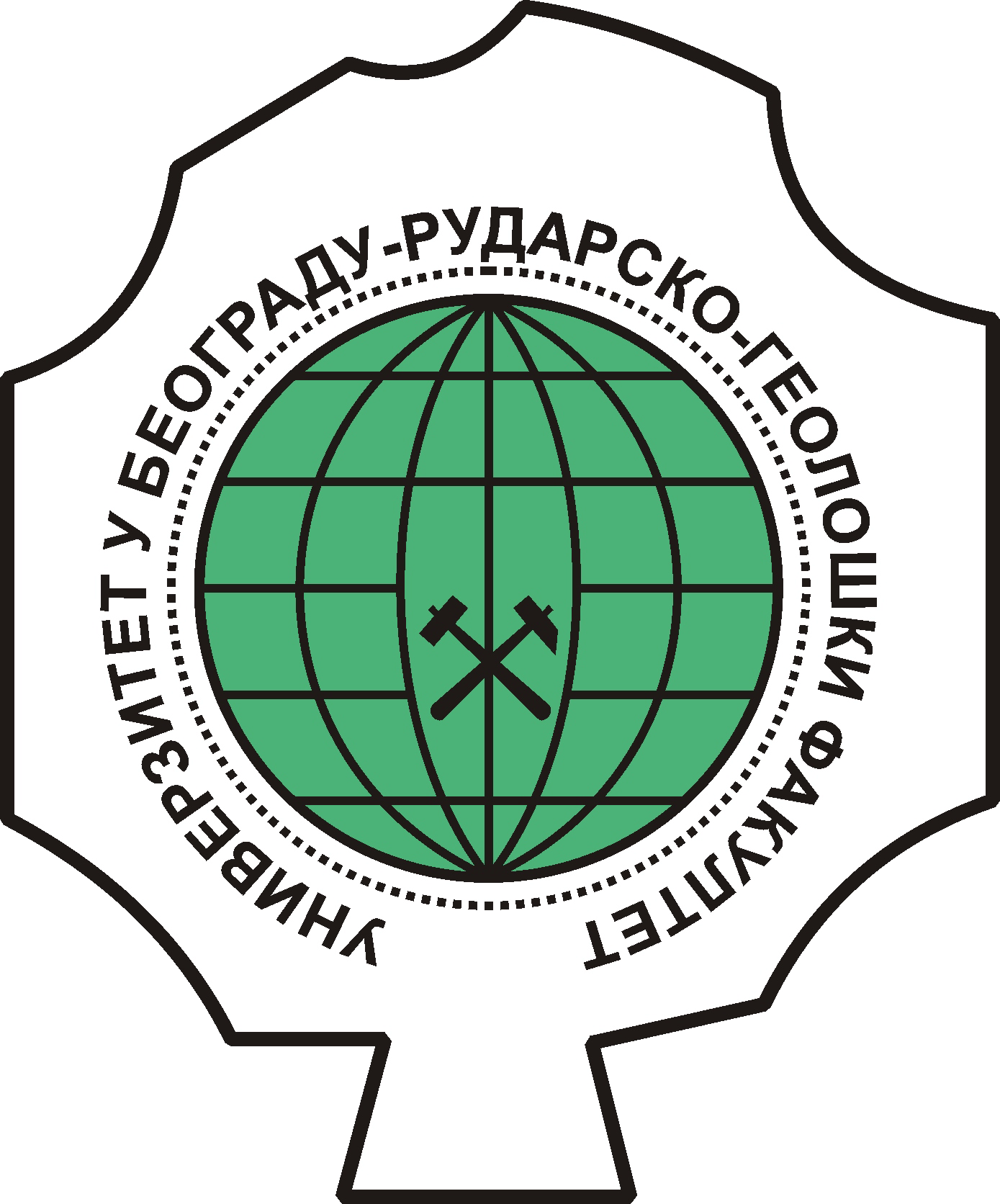 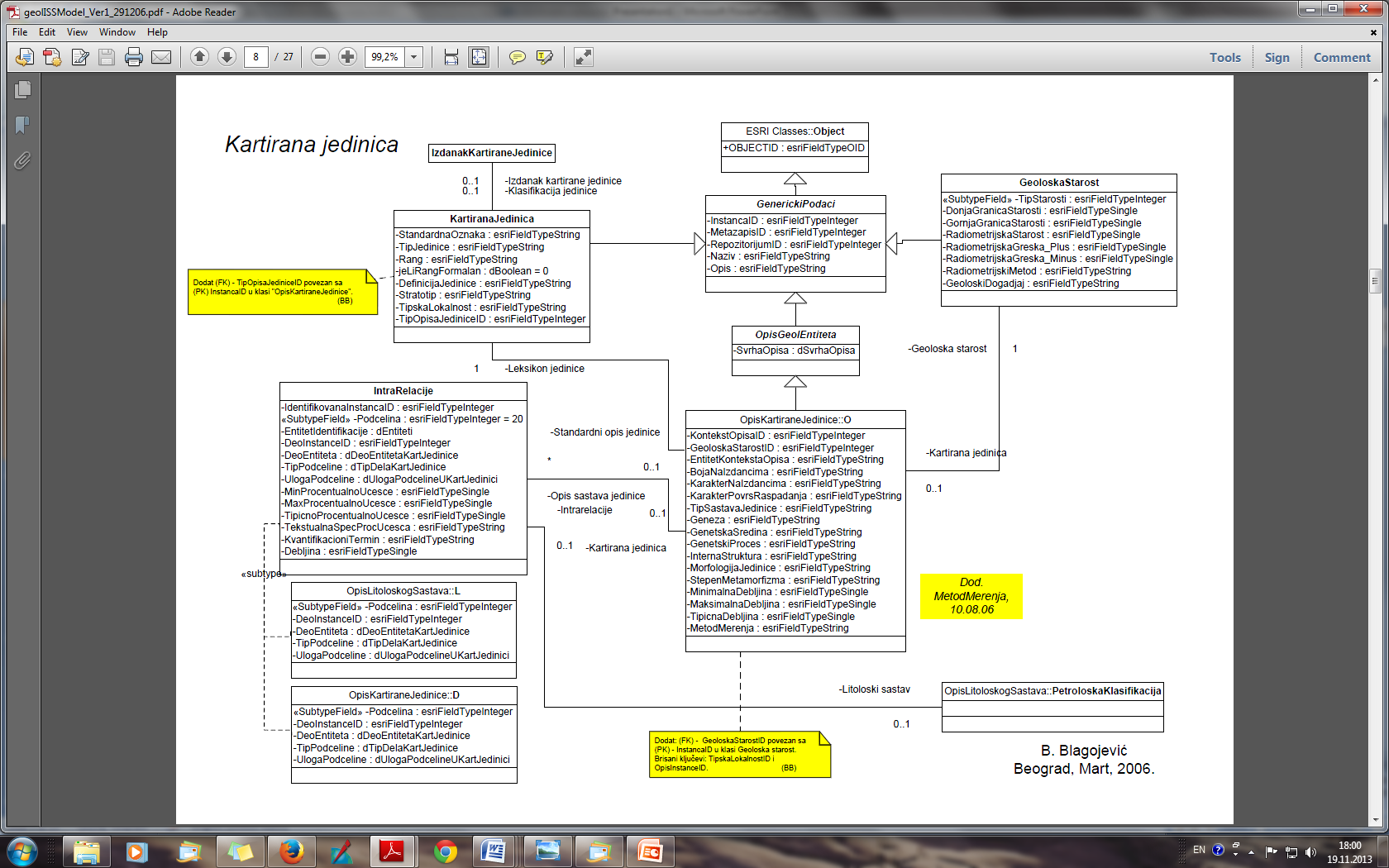 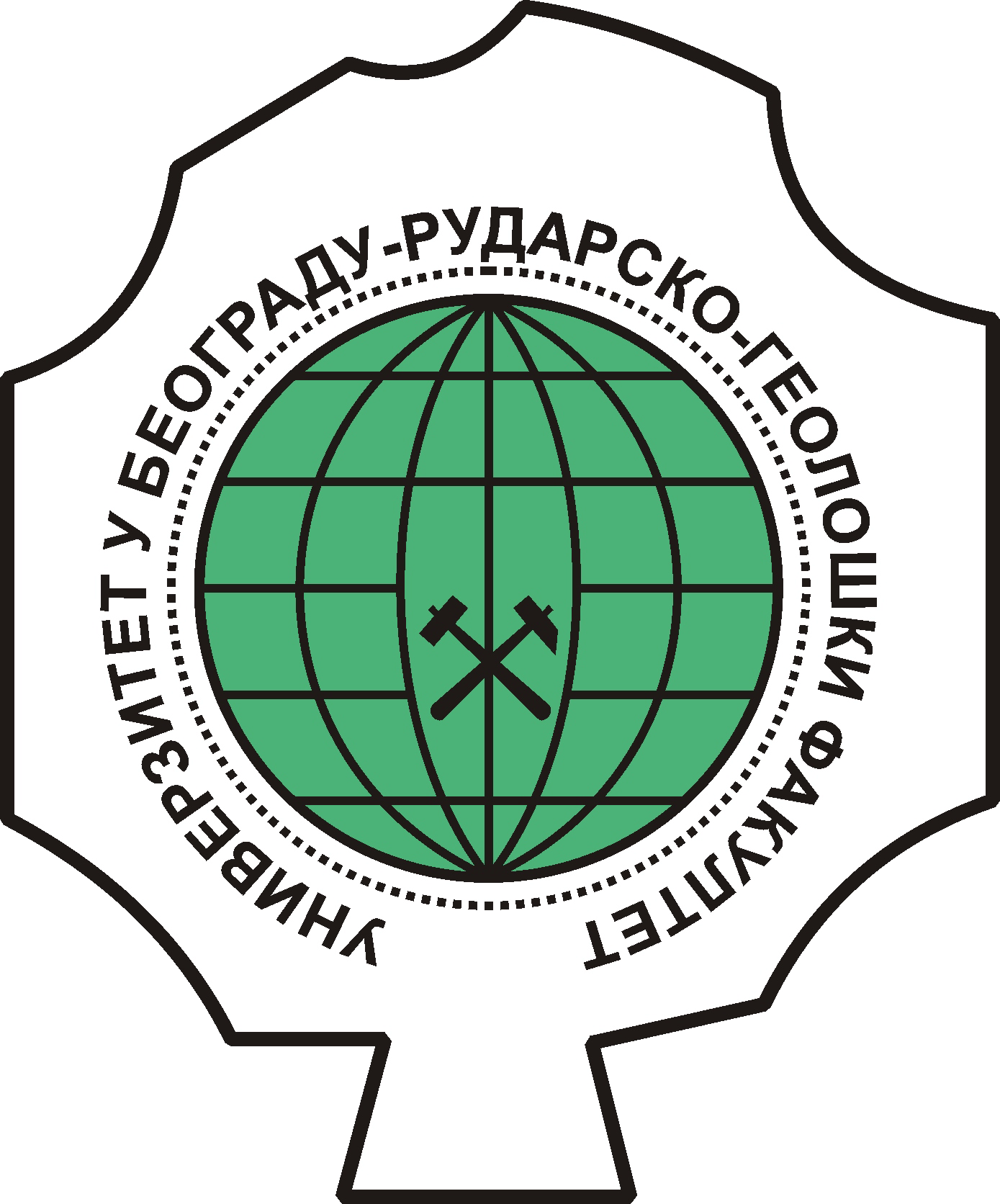 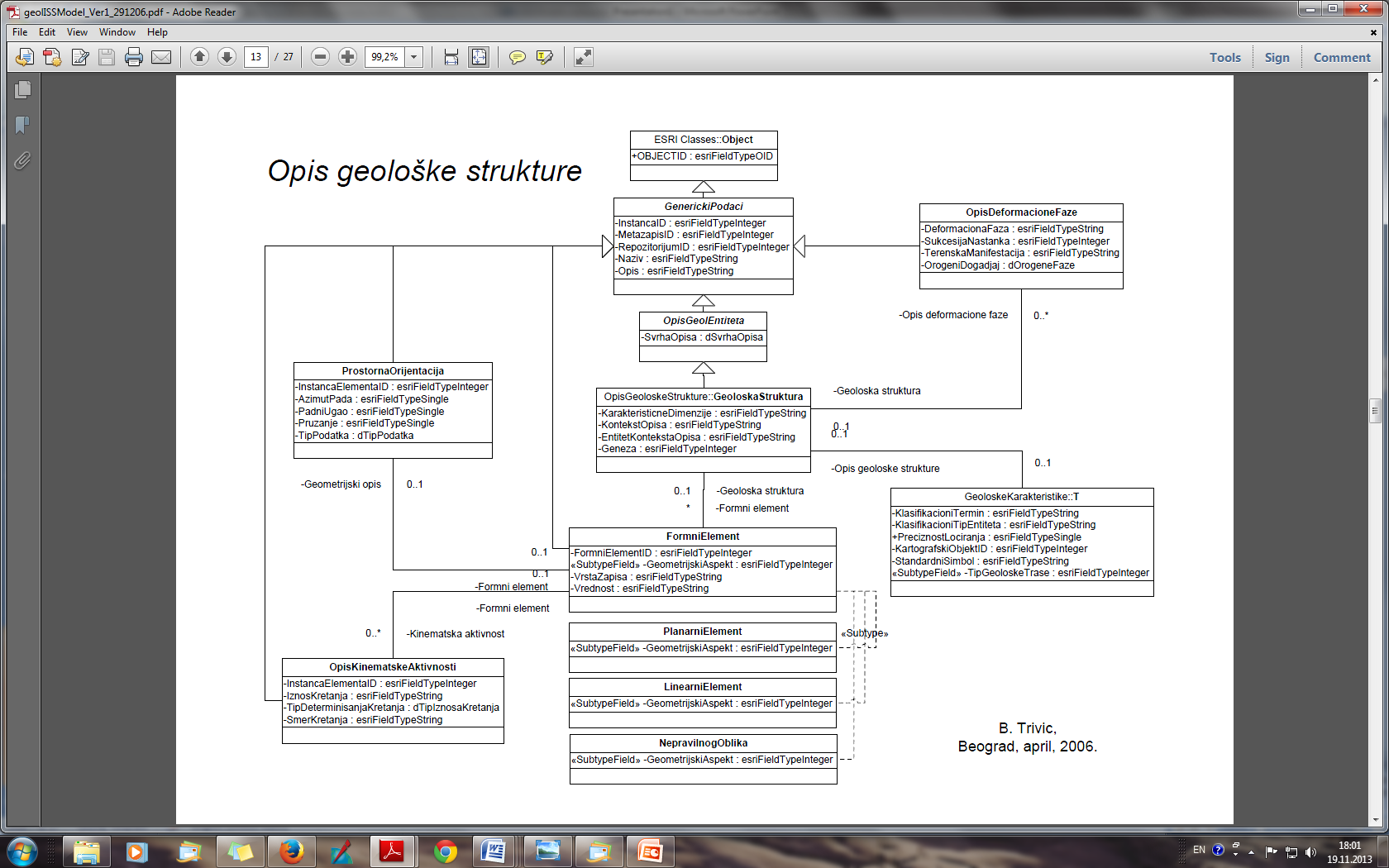 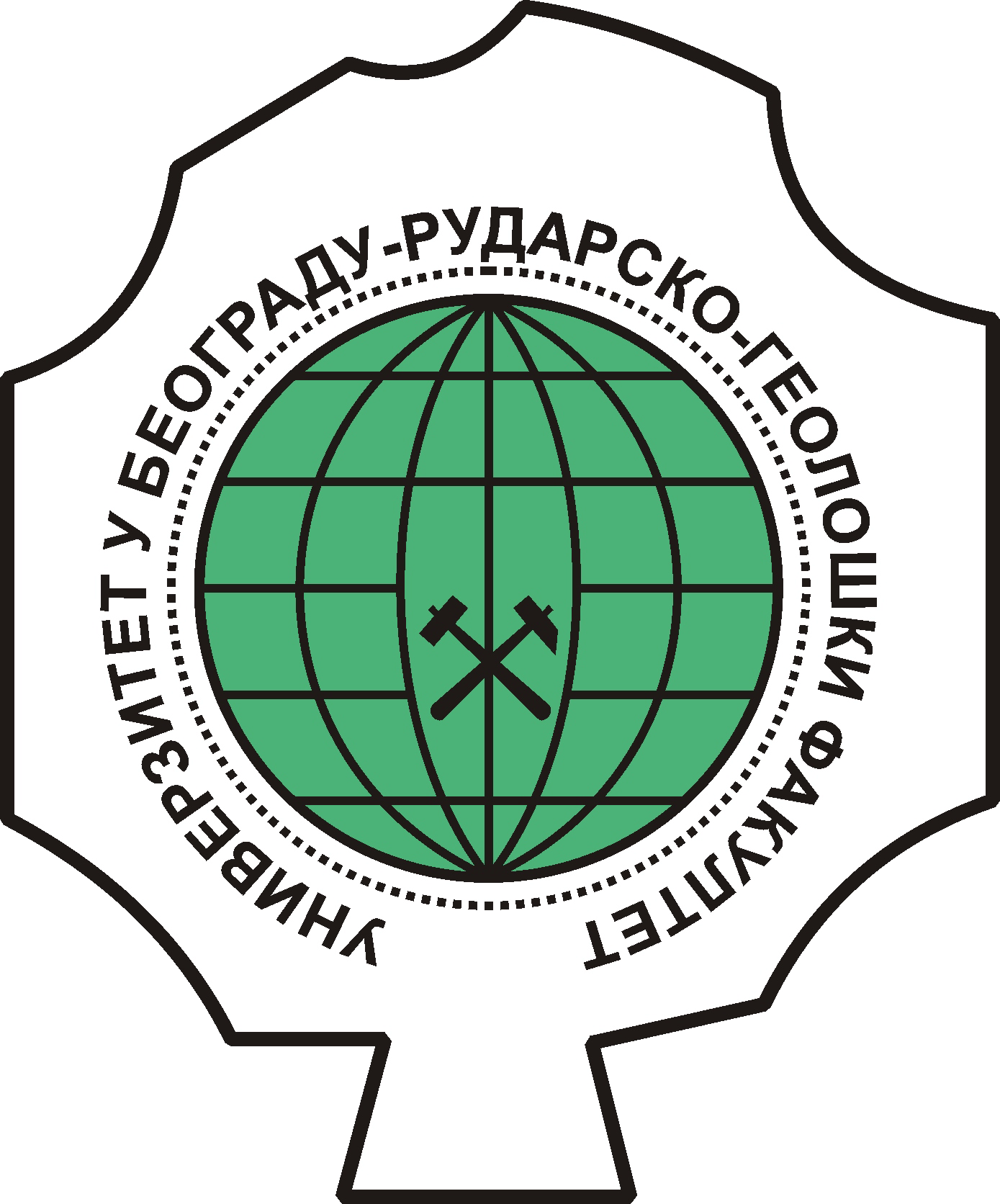 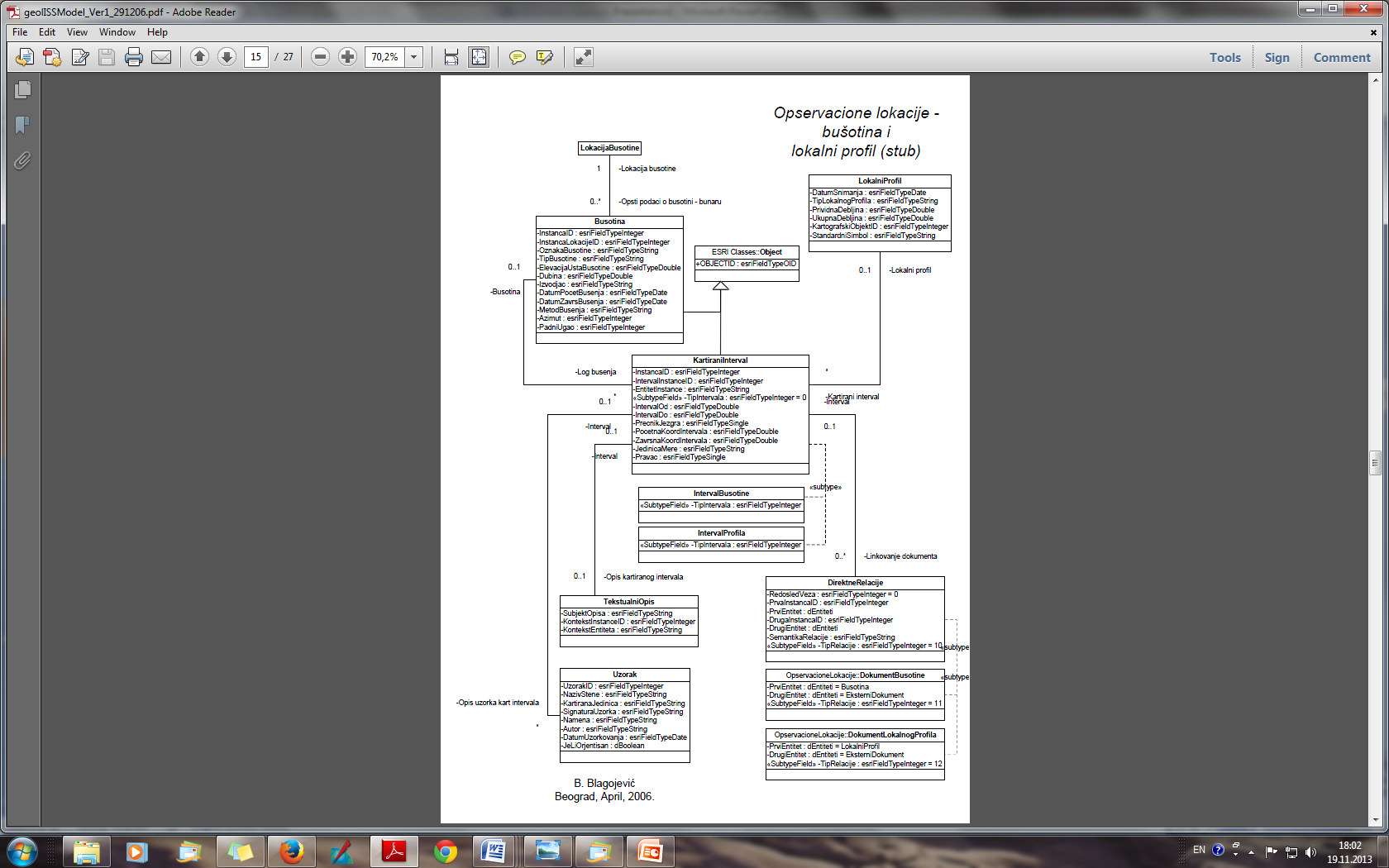 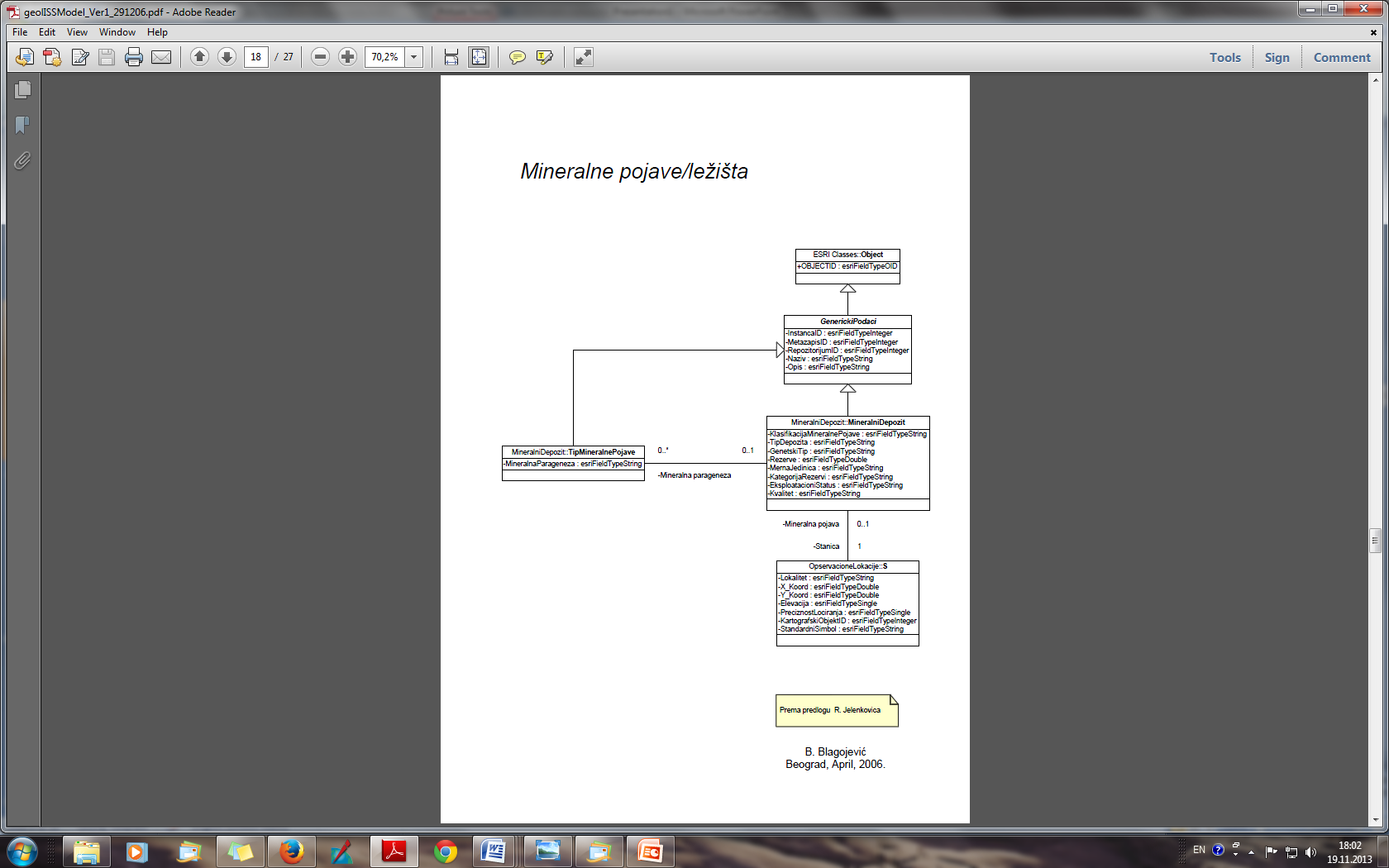 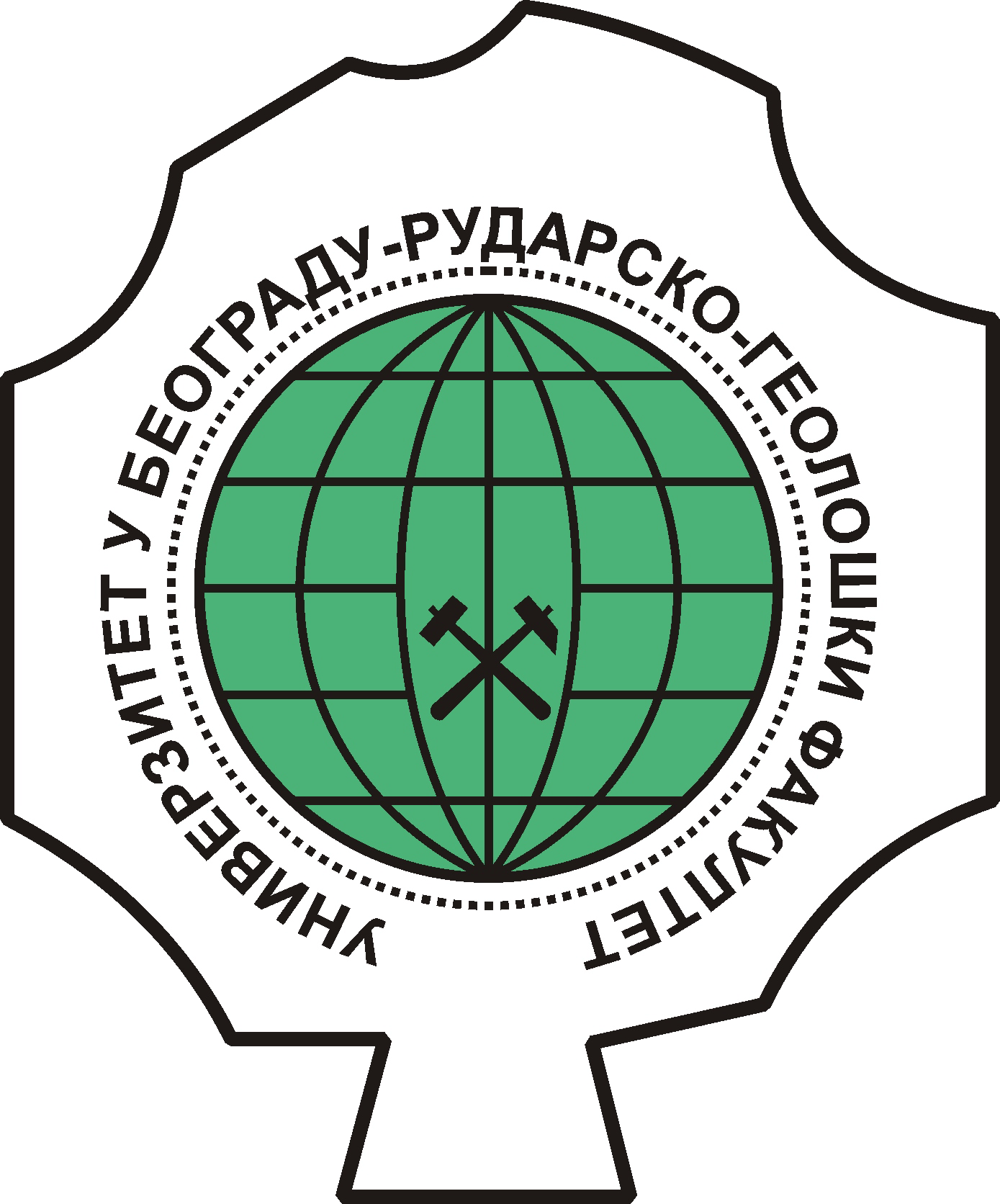 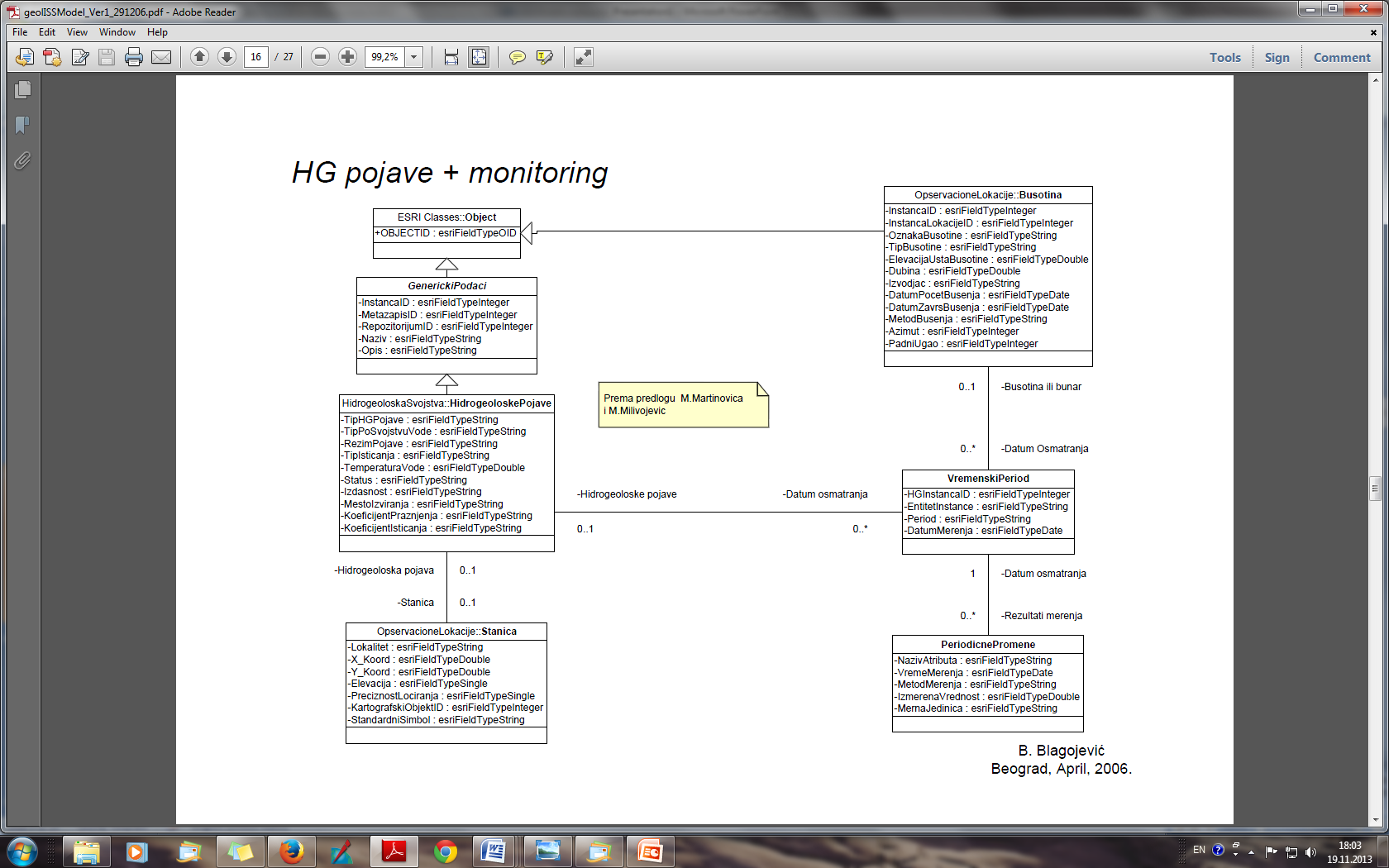 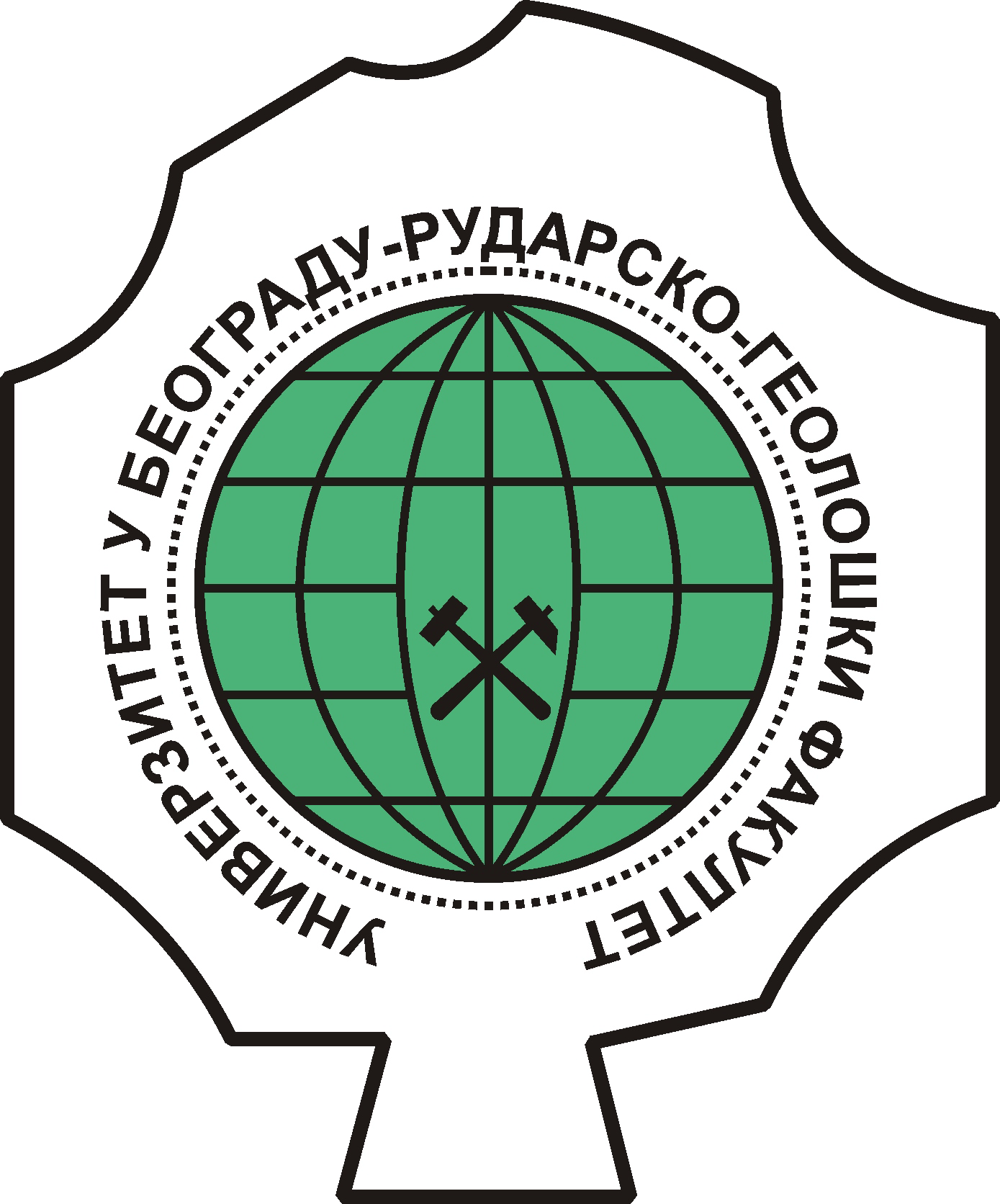 Vokabular UML klasa i njihovih polja unutar baze geolISS-a
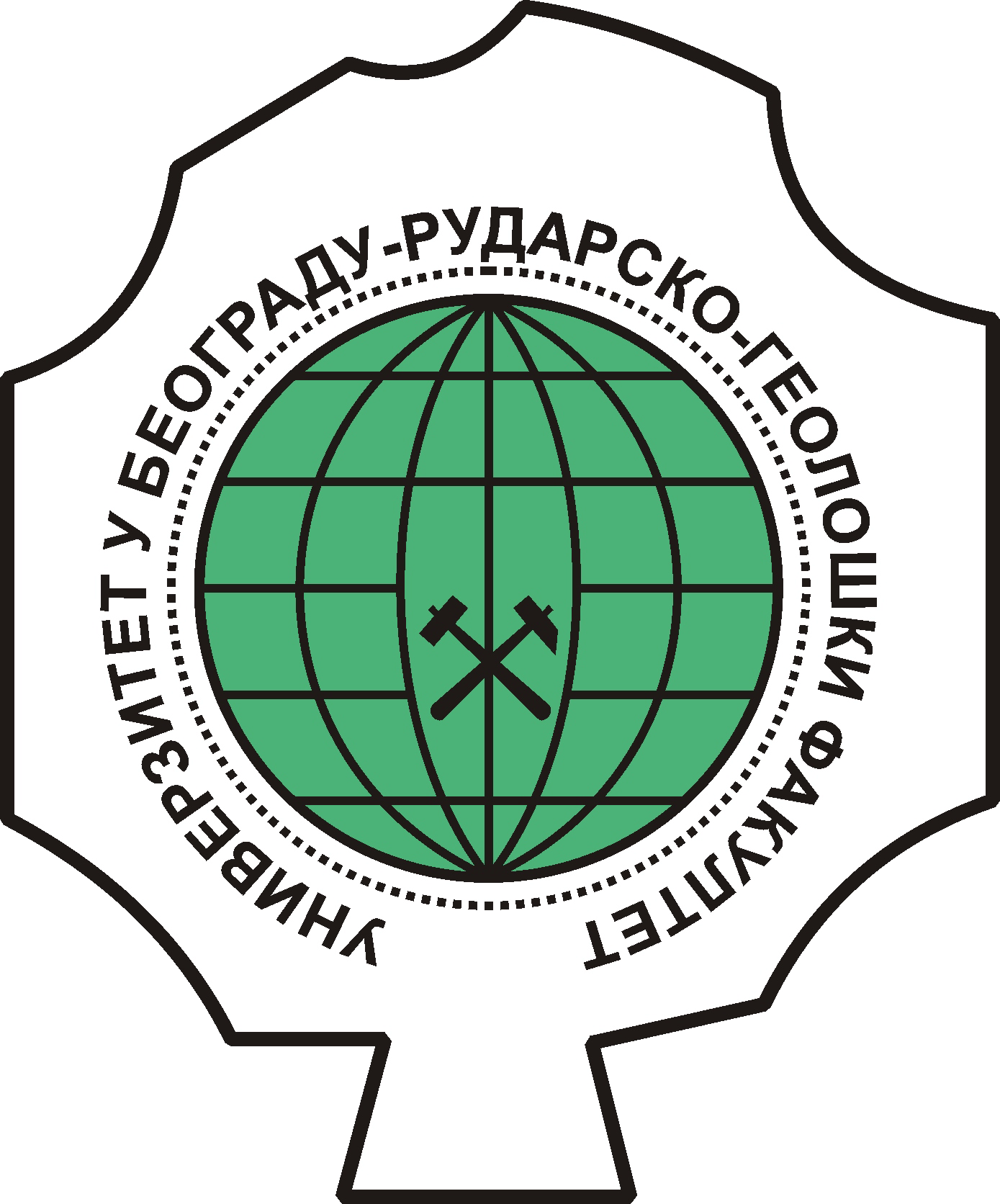 Ekstenzija GeolISS-a
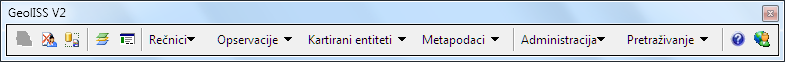 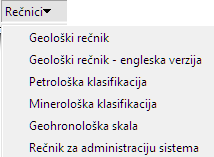 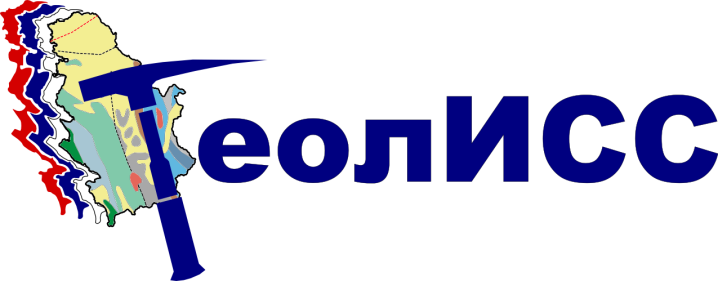 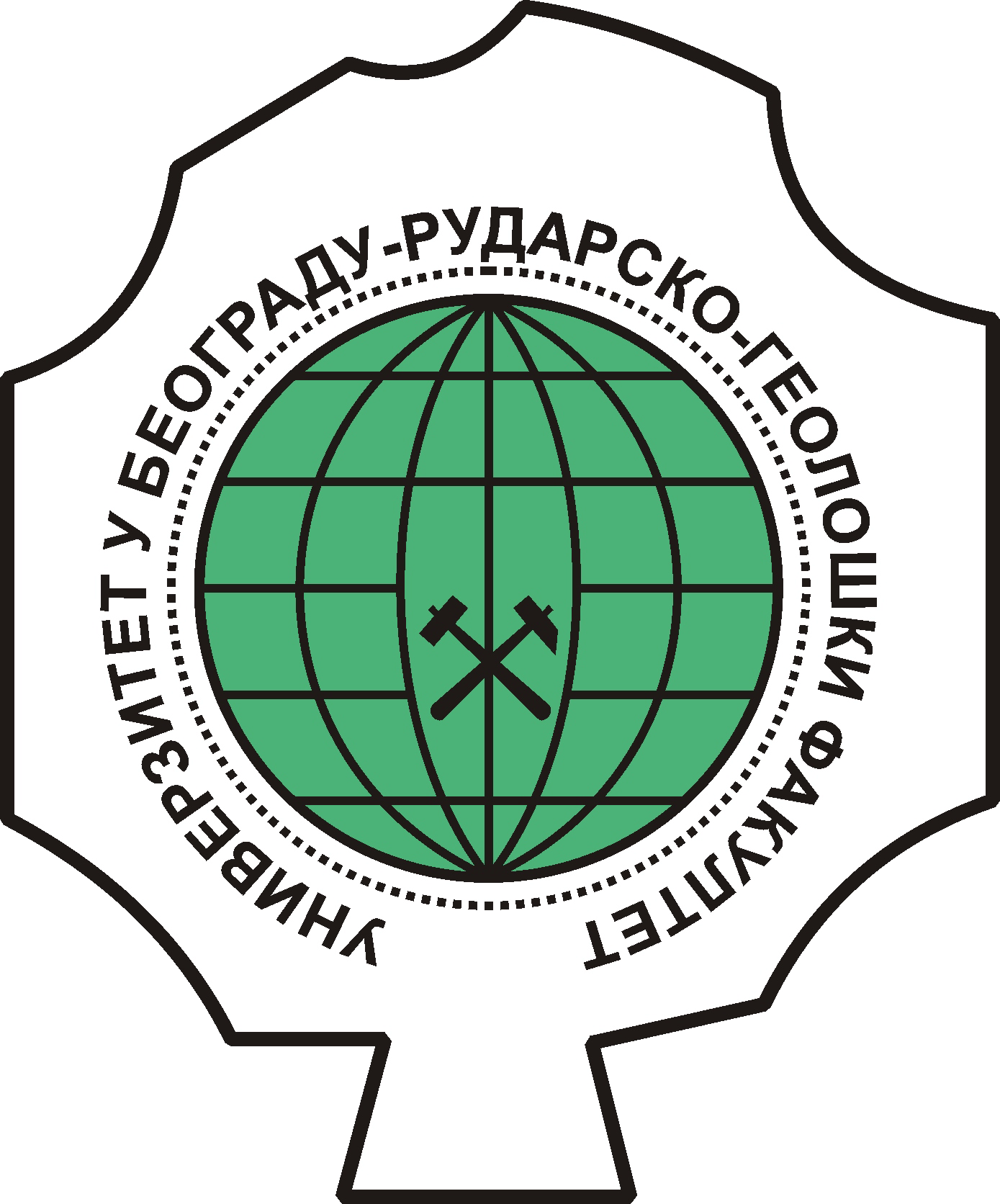 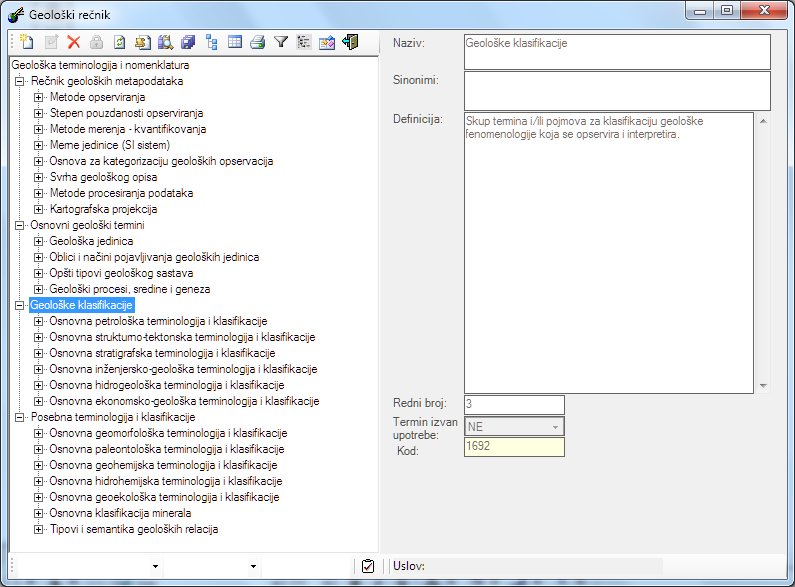 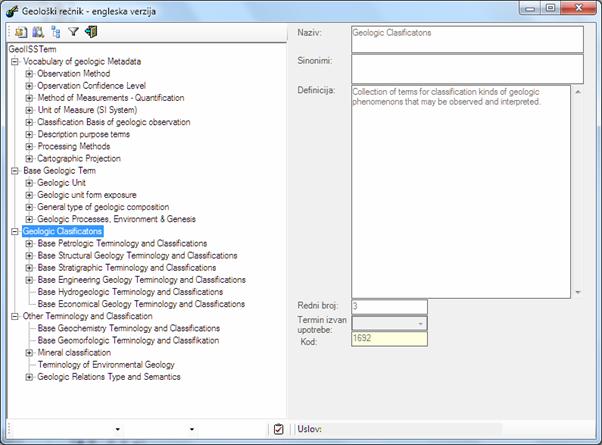 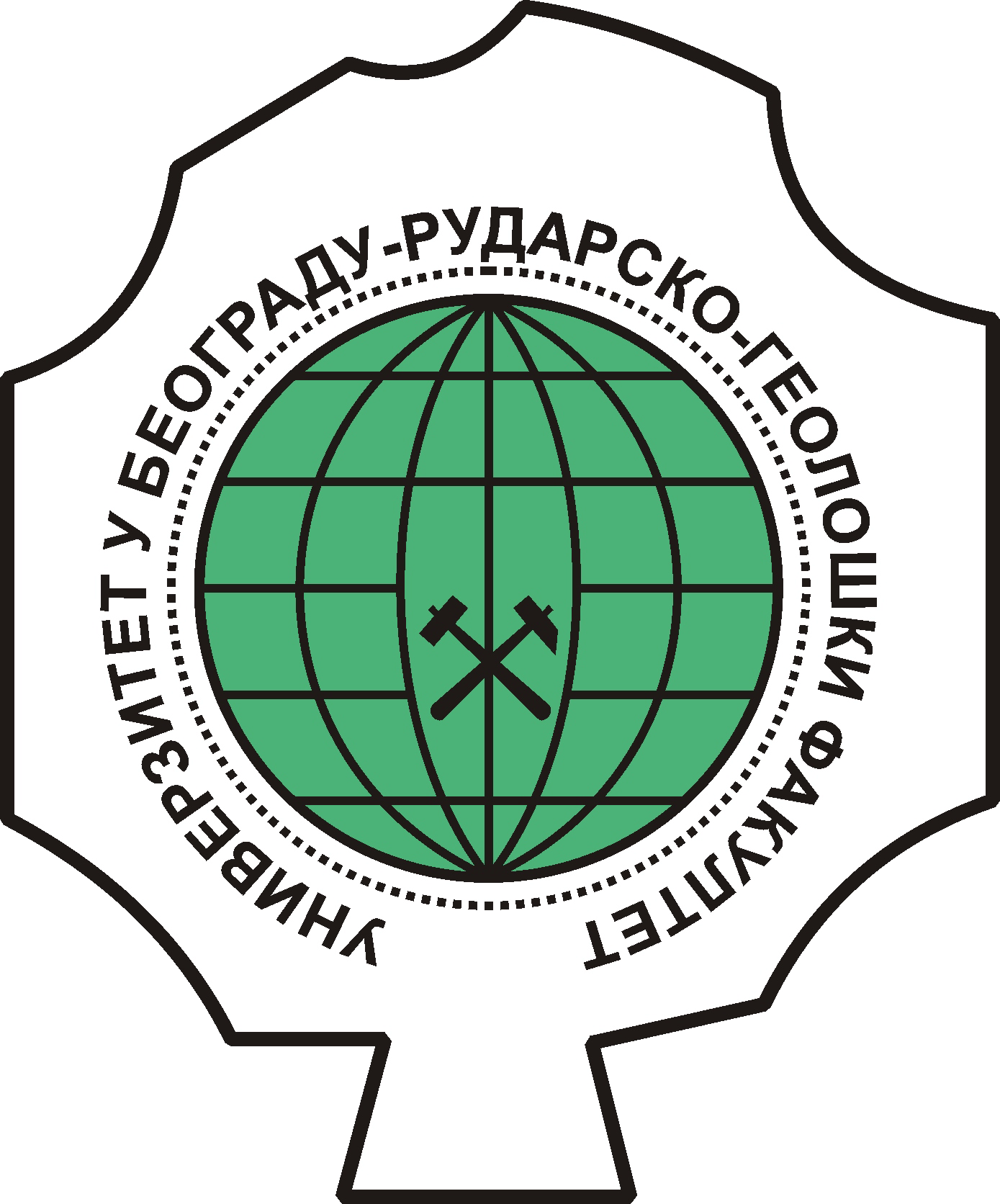 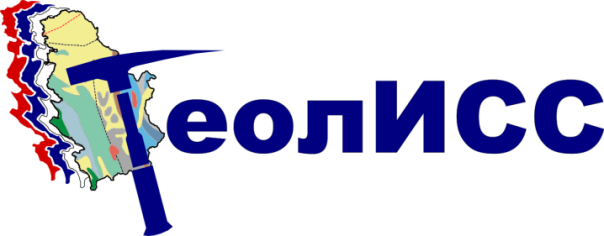 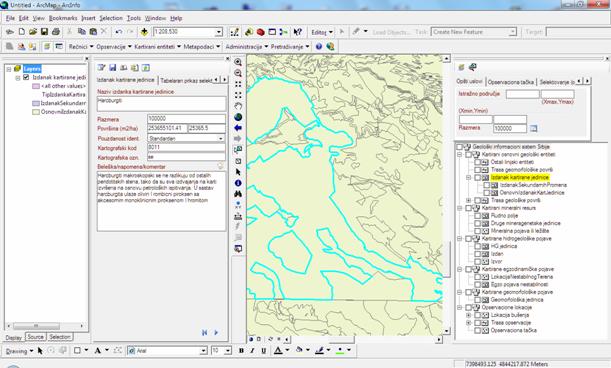 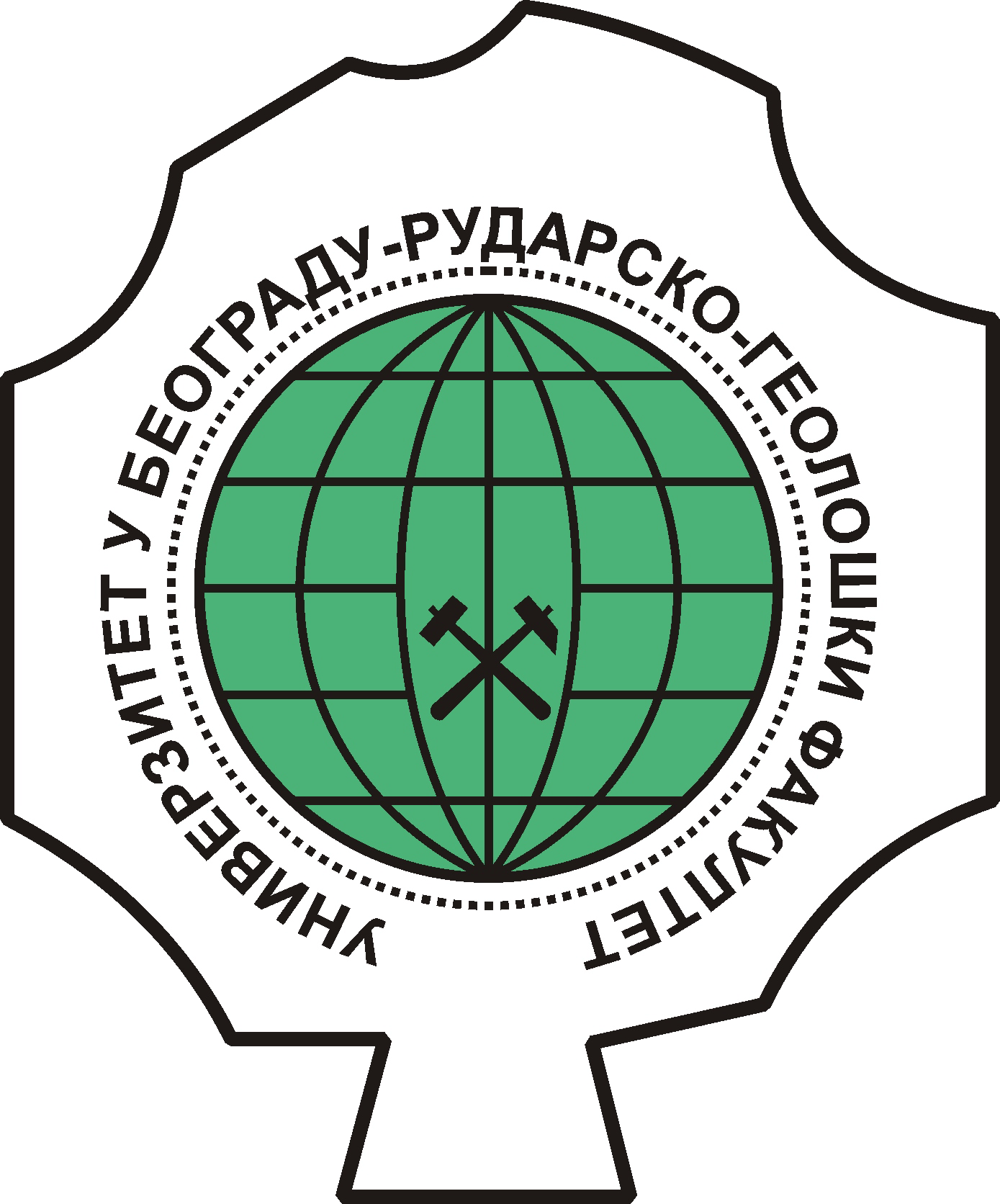 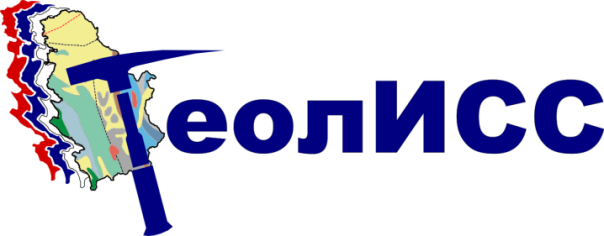 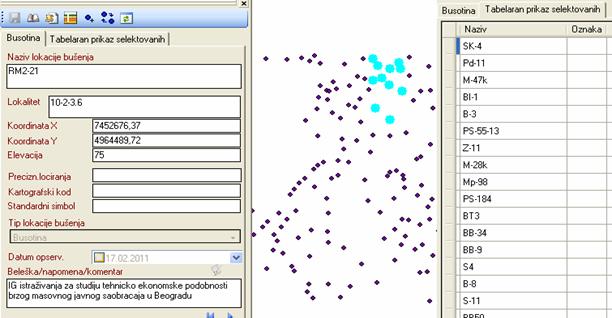 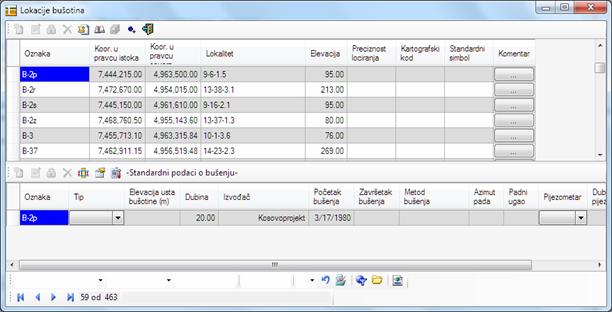 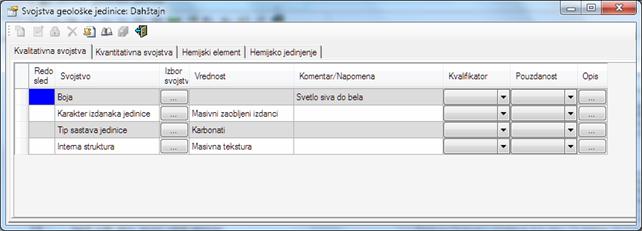 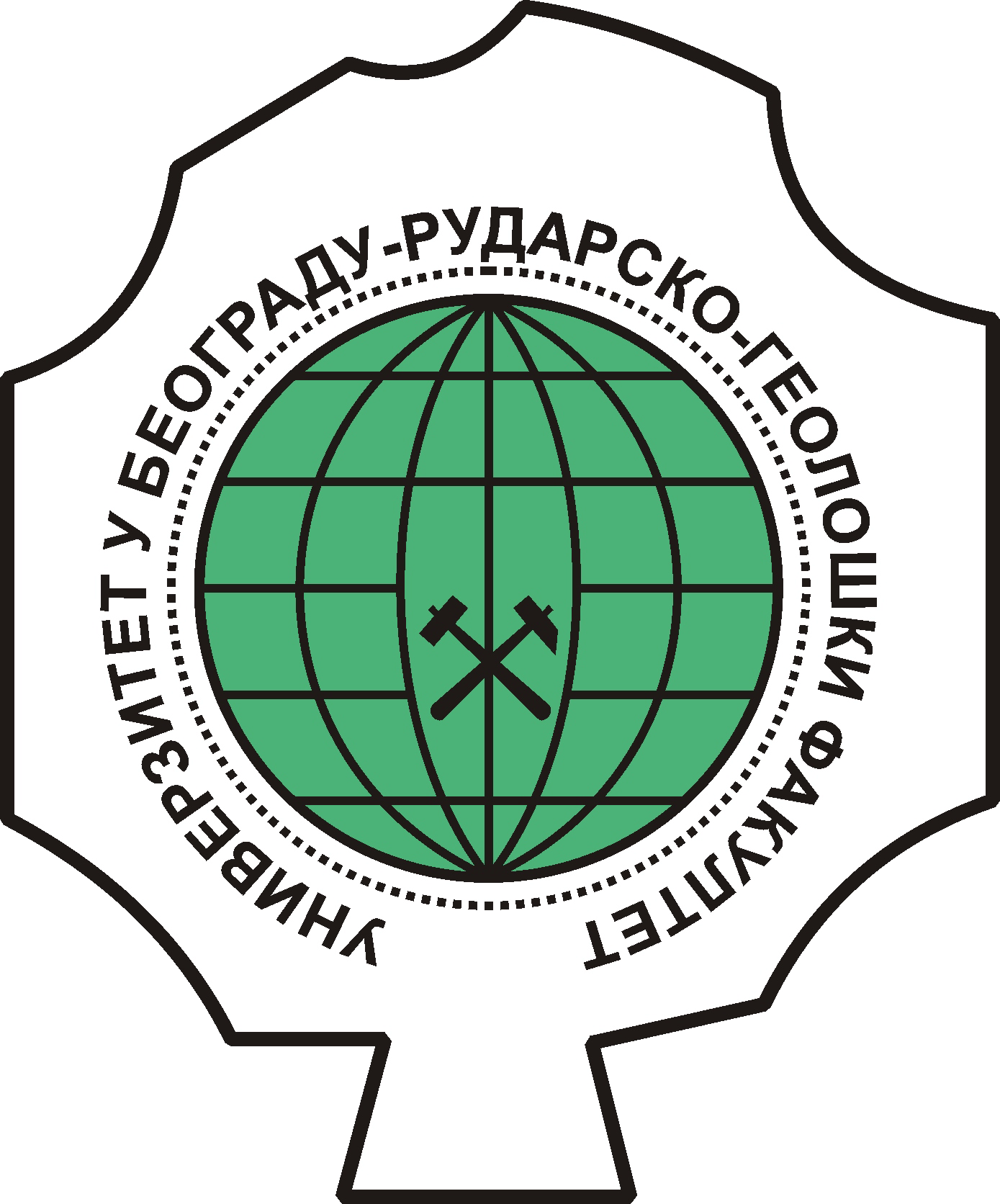 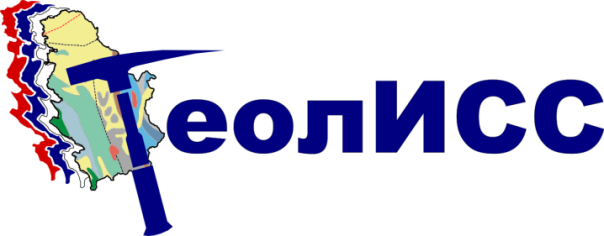 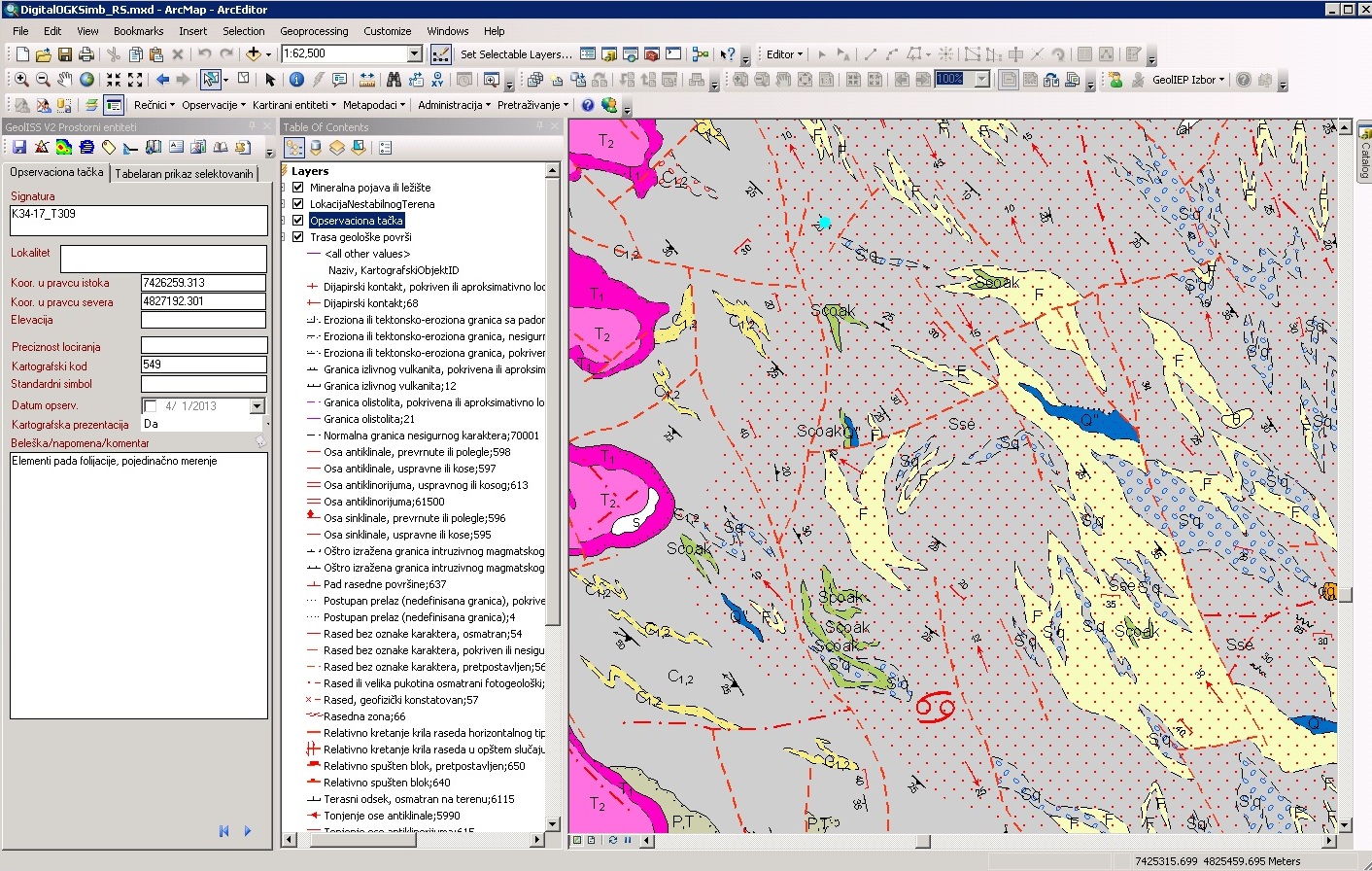 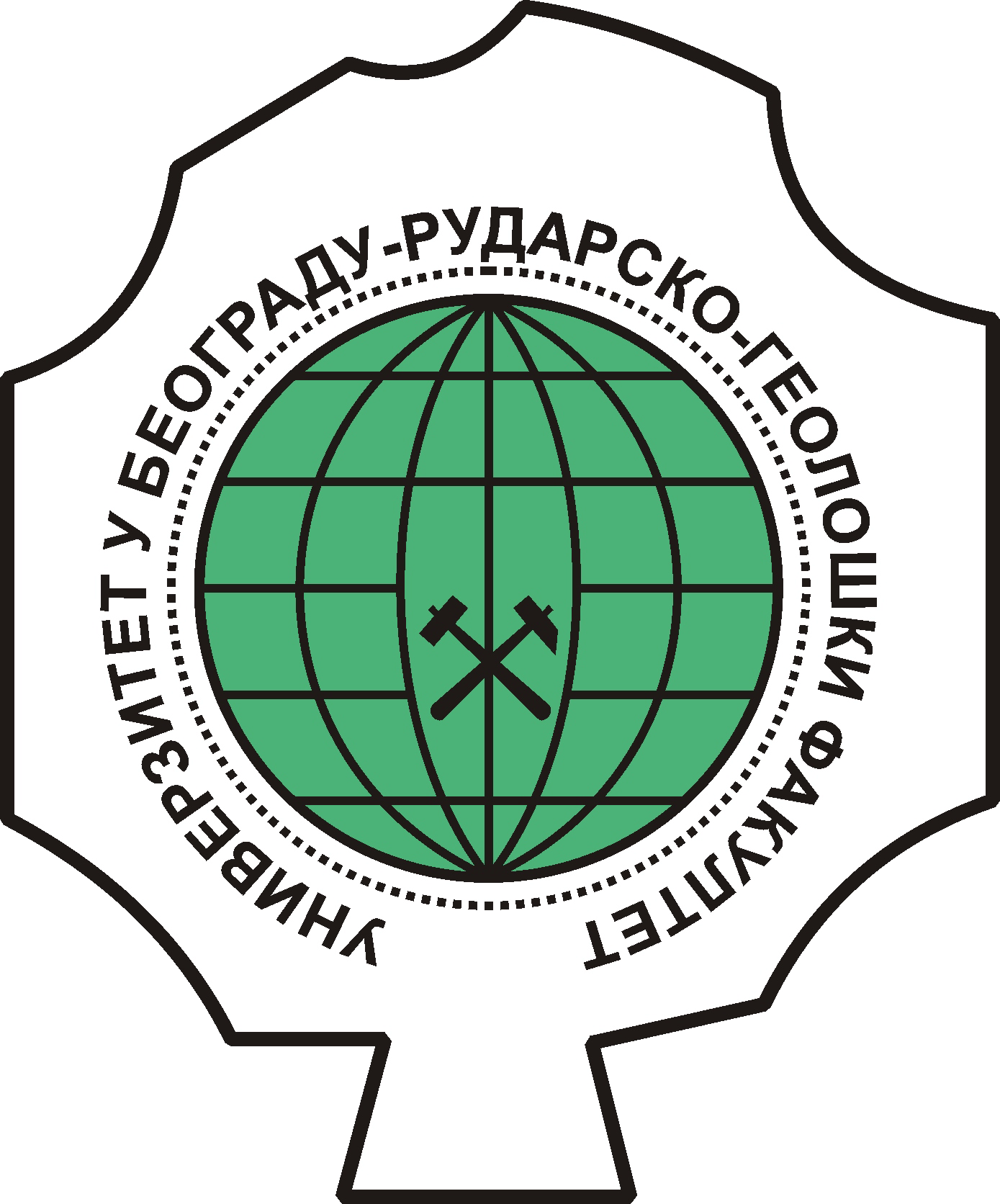 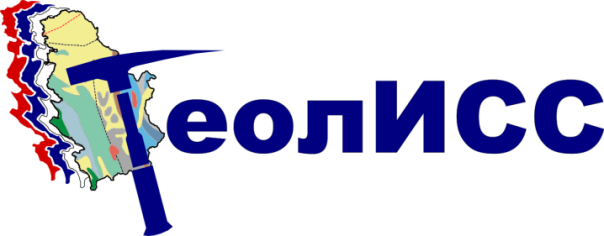 Hvala na pažnji!
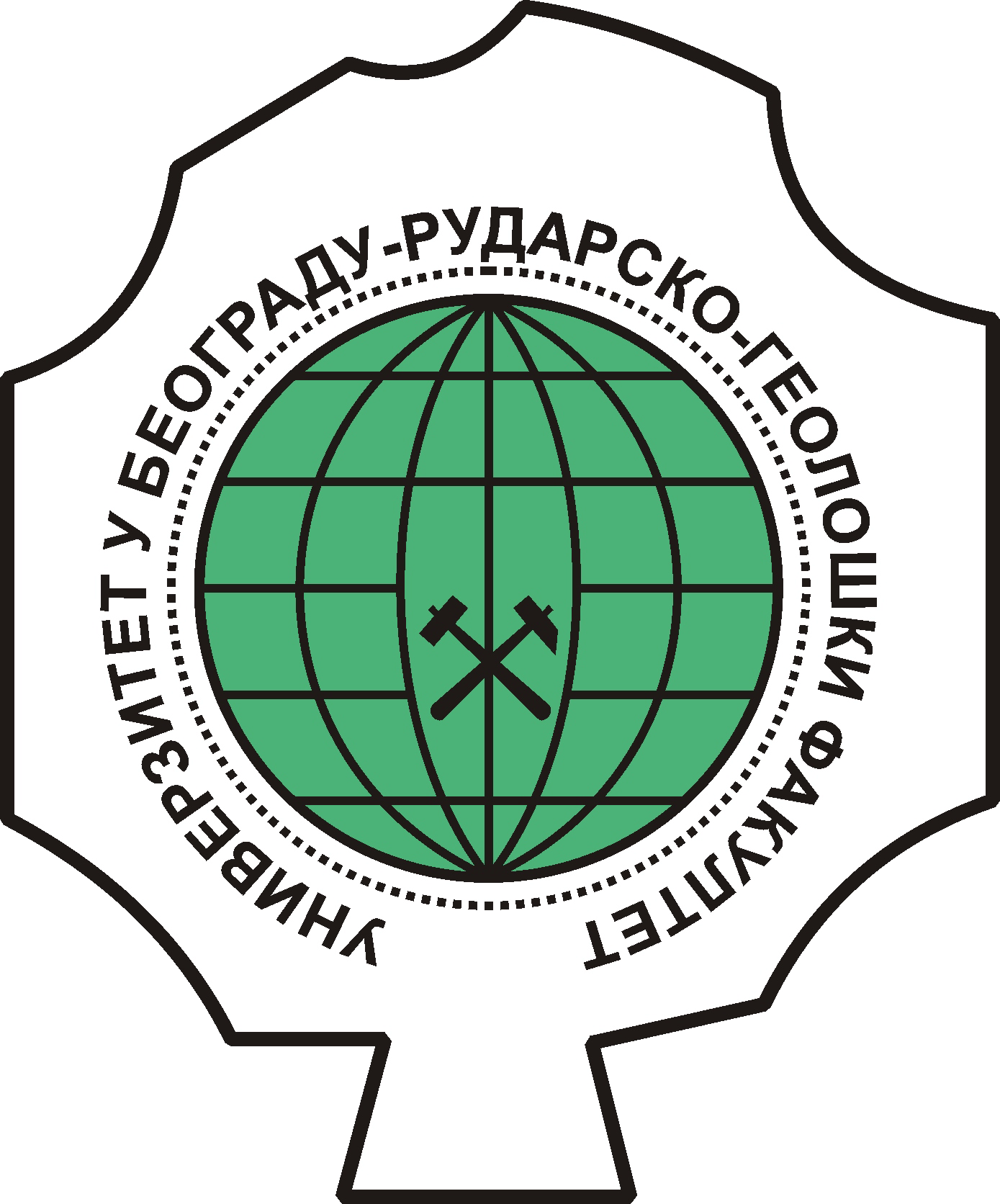